“বিস্‌মিল্লাহির রহ্‌মানির রহীম”
আজকের পাঠে সকল শিক্ষার্থীকে শুভেচ্ছা ও
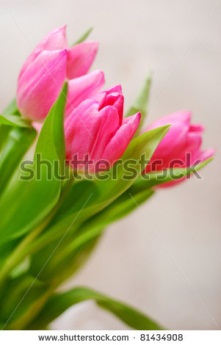 স্বাগতম
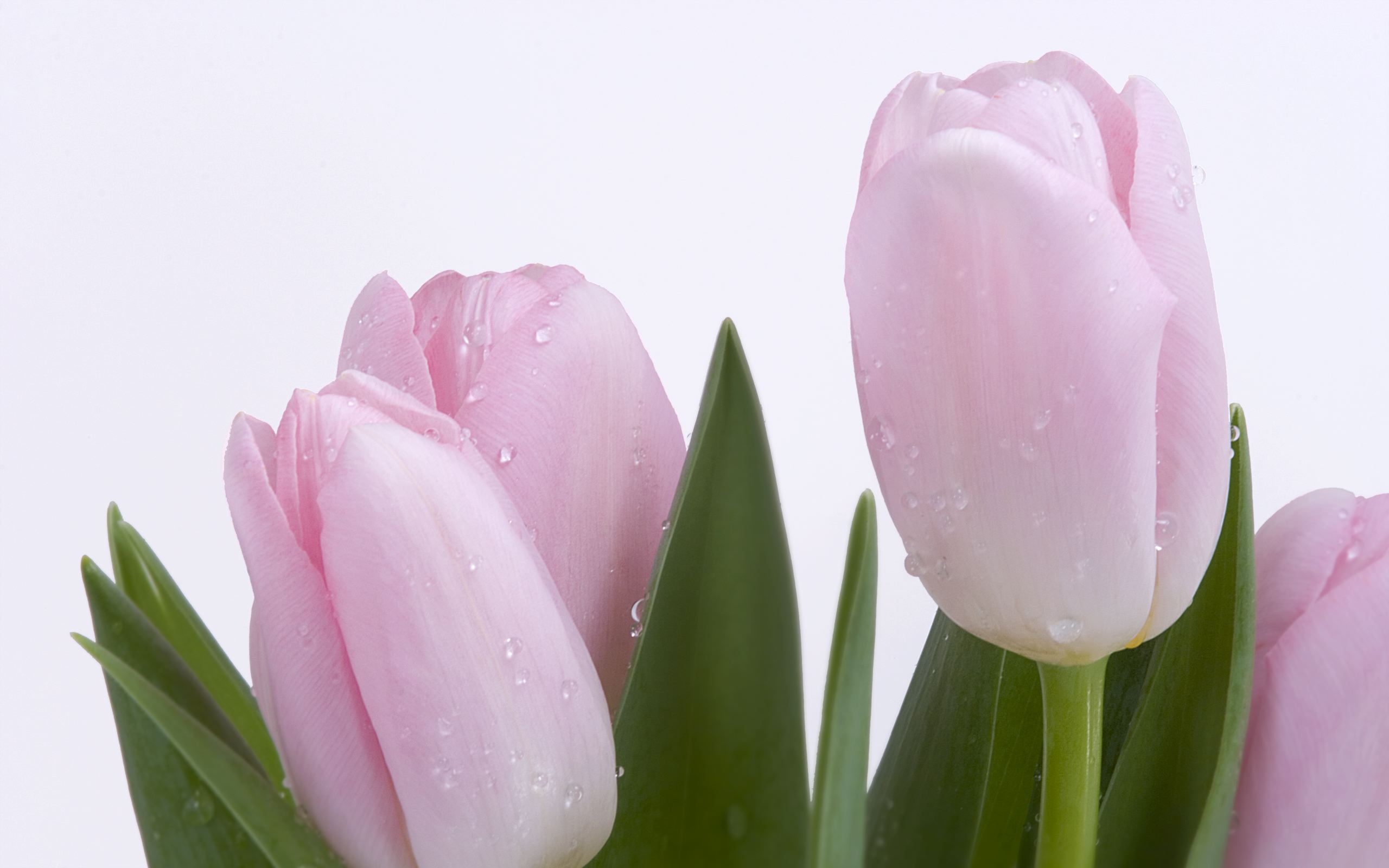 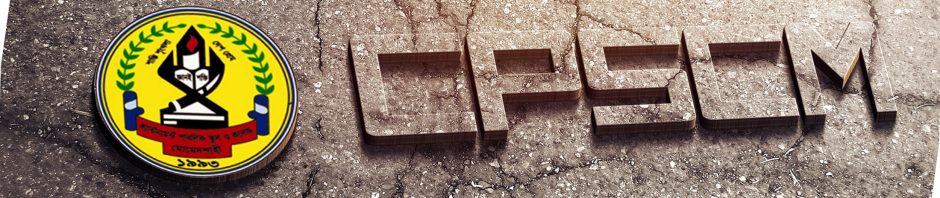 উপস্থাপনায়
গণিত বিভাগ
ক্যান্টনমেন্ট পাবলিক স্কুল ও কলেজ, মোমেনশাহী।
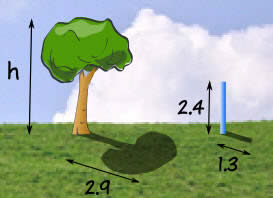 উপরের চিত্রটি লক্ষ্য কর এবং কোন কিছু অনুধাবণ করছ কি?
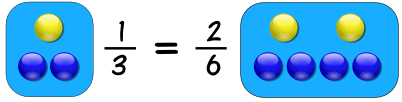 এই চিত্রের বিষয় বস্তুর সাথে পরিচয় আছে কি?
অধ্যায়ঃ ১১ 
   পাঠঃ ৩
পাঠ ঘোষণা
শ্রেণিঃ নবম-দশম
বিষয়ঃ গণিত
বিশেষ পাঠঃ বীজগণিতীয় অনুপাত ও সমানুপাত
এই পাঠ শেষে শিক্ষার্থীরা-
বীজগণিতীয় অনুপাত ও সমানুপাত ব্যাখ্যা করতে পারবে।

সমানুপাত সংক্রান্ত বিভিন্ন রুপান্তর বিধি প্রয়োগ করতে পারবে।
অনুপাতের ধারণা ও  জ্ঞাতব্য বিষয়ঃ
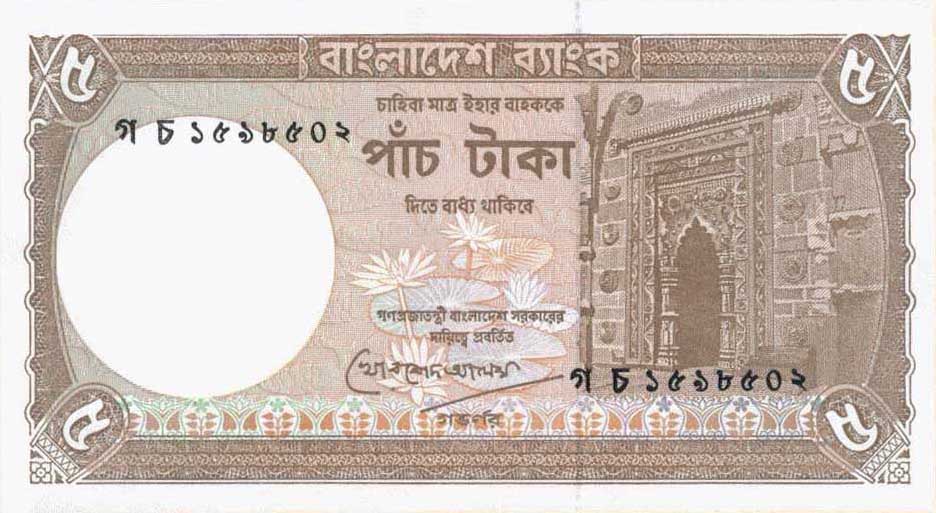 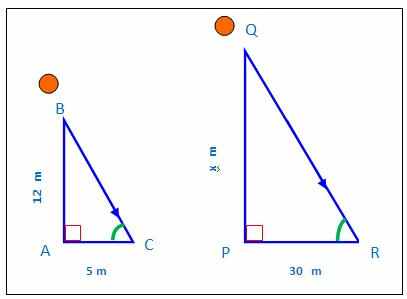 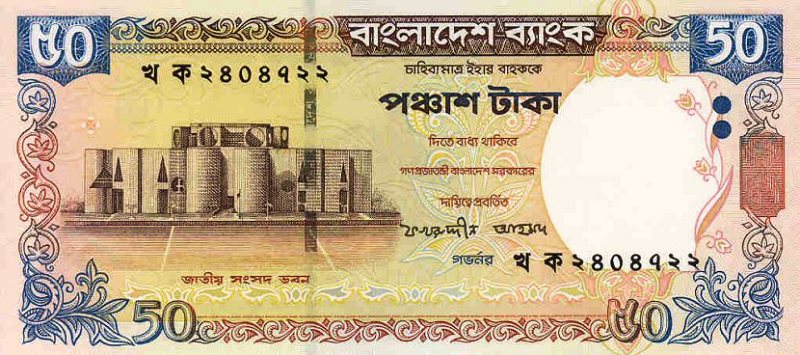 এক জাতীয় দুটি বস্তুর অনুপাত হয়,ভিন্ন জাতীয়তে হবে না।
E
A
h
h
B
G
10 cm
C
F
15 cm
ক্রমিক সমানুপাতঃ
অনুপাতের রুপান্তরঃ
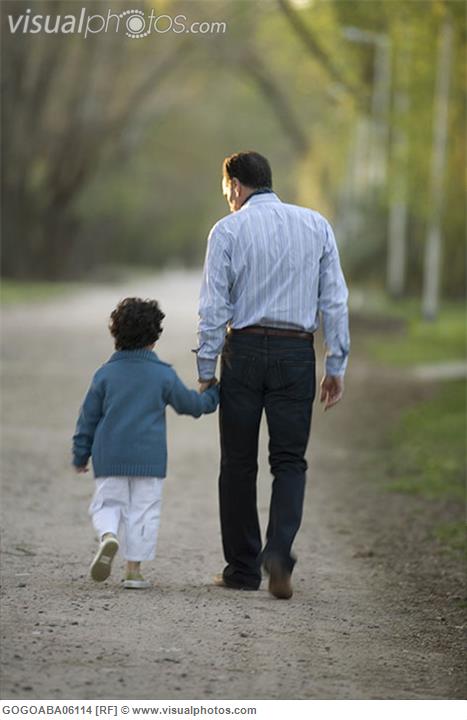 মূল্যায়ণঃ  দলীয় বা একক কাজ।
বাড়ির কাজঃ
পাঠ সমাপ্তি ঘোষণাঃ
সকল শিক্ষার্থীর কল্যাণ কামনা করে আজকের পাঠদান 
সমাপ্তি ঘোষণা করছি।
আল্লাহ্‌ হাফেজ